WGCV-53
CEOS Cal/Val Portalupdates
Paolo Castracane 
Rhea System for ESA/ESRIN
Agenda Item: 3.11
WGCV-53, Córdoba, Argentina
5th - 8th March 2024
Table of Contents
CEOS Cal/Val Portal Overview
ACTIONs from WGCV-52
Content Updates
Outreach
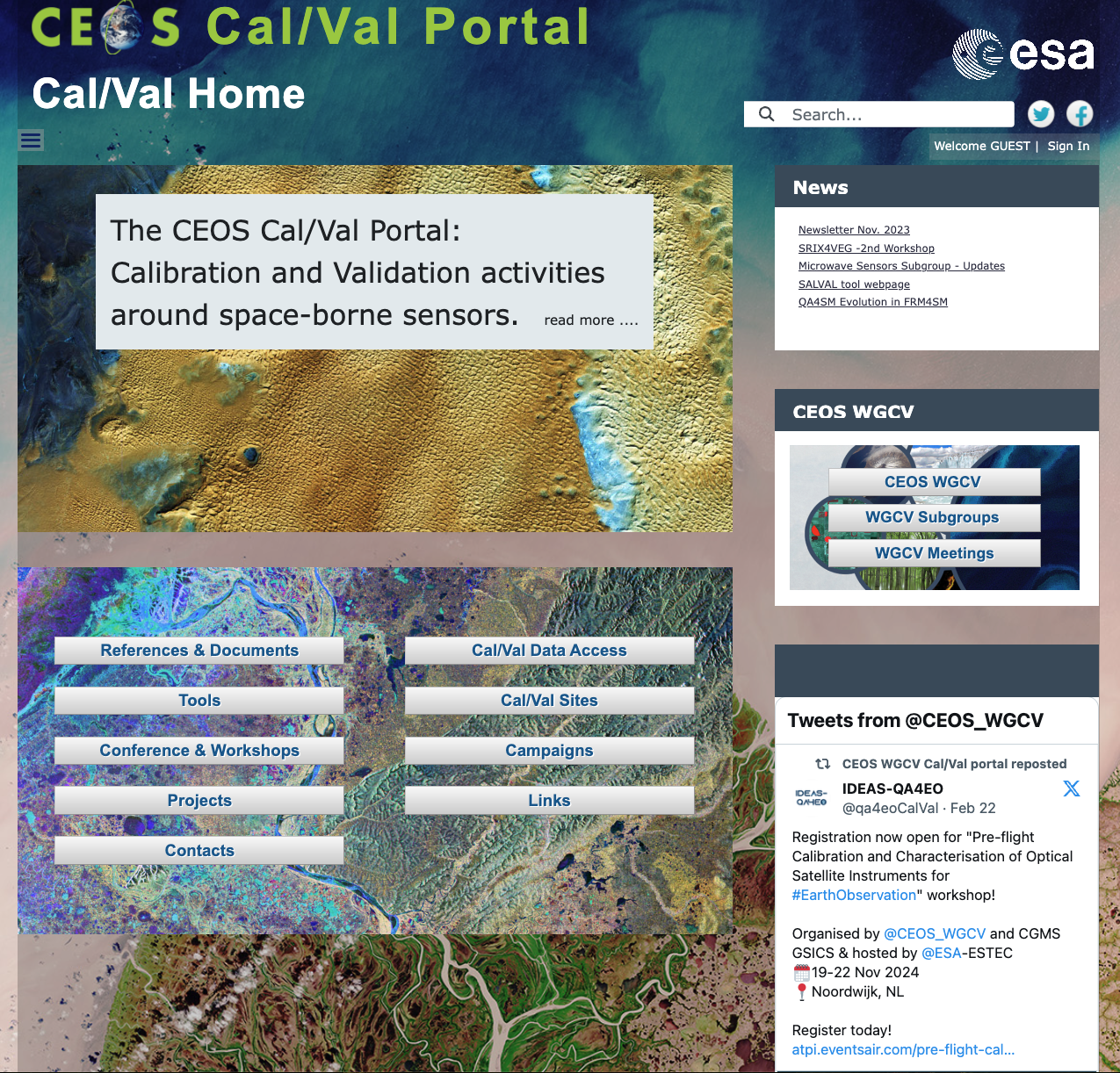 https://calvalportal.ceos.org
Slide ‹#›
Overview - numbers
https://calvalportal.ceos.org
Some numbers:  1st March 2024:
Users
1233 Registered Users
154 CEOS WGCV SAR Subgroup and 3 super-users
50 MTF Members
6 Cal/Val Doc Repository (rights for editing)
21 Terms and Definitions (rights for editing)
- proposal for SITSat group user (with dedicated repository and forum – in progress)
System availability
BC uses Nagios (http://www.nagios.org/) for monitoring the IT services. 
The availability of the Cal/Val Portal is close to 100%.
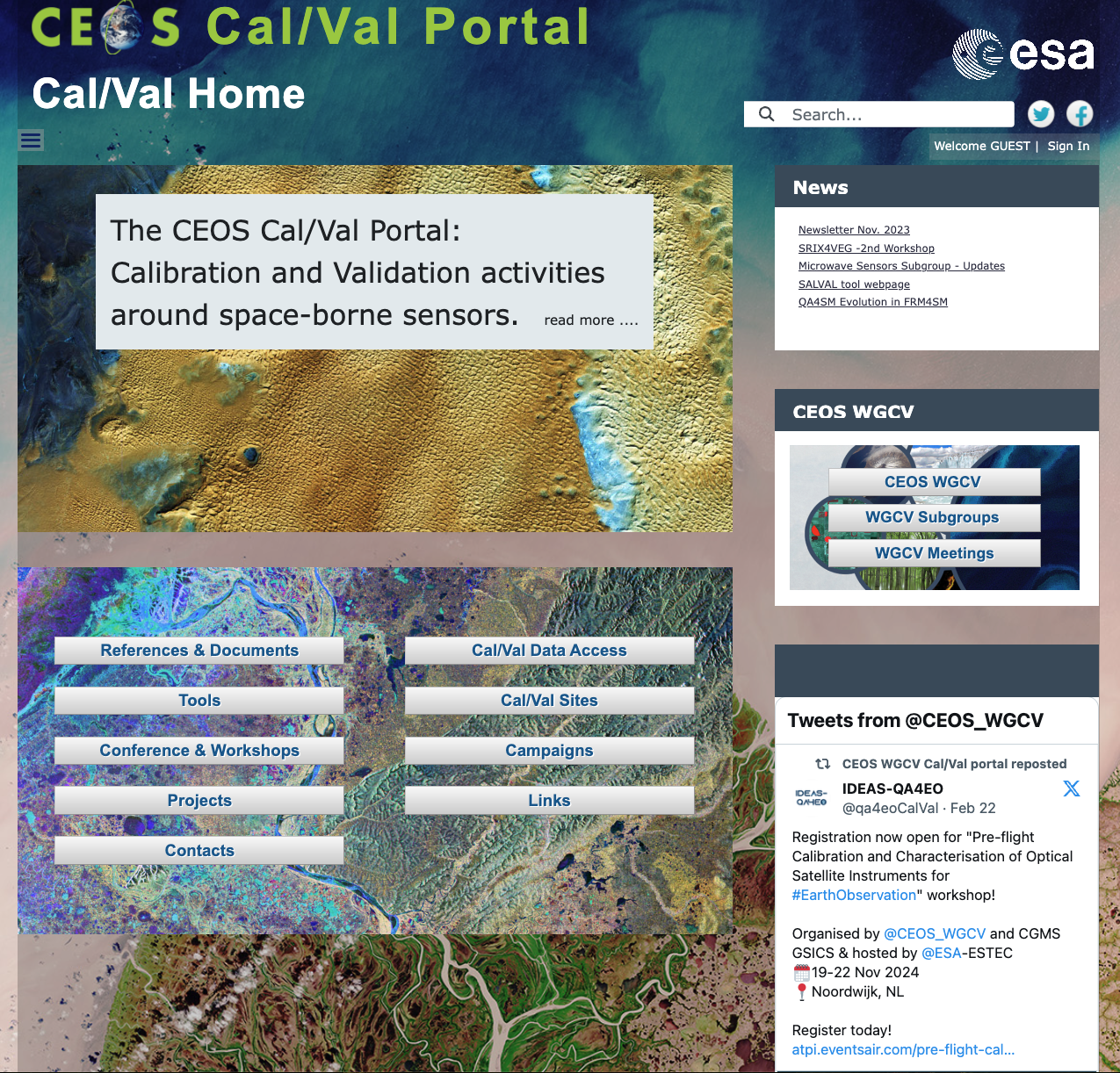 https://calvalportal.ceos.org
Slide ‹#›
Actions WGCV-52
Actions WGCV-52
Actions WGCV-52
WGCV-51-ACT-10 IVOS Calibration DB
Collect information
IVOS teams will be requested to fill out a web-form or submit a formatted table containing information on a specific calibration method 
This information represents one item of the Calibration Database who has the aim to collect all the calibration methods in the IVOS domain. At the first ingestion the item is flagged  V=0.0 (Version 0.0) .This information is collected and kept reserved for a dedicated group (e.g. IVOS members + CEOS representative

Endorsement by CEOS
CEOS representative review the info provided. A dedicated IVOS forum can be useful to exchange opinion within the IVOS Community and support the decision. It can  be requested to the provider to update the content (e.g. 0.1, 0.2). Once information are considered appropriated,the item is flagged 1.0. and is considered CEOS endorsed and  public available.
Then the item can be update and version increased      
 
Public Calibration Database 
All the endorsed items (i.e. V = or >  1.0) of the Calibration Database are queryable and accessible. 
Only the latest version are made available to the public (but al the history is kept in the database)
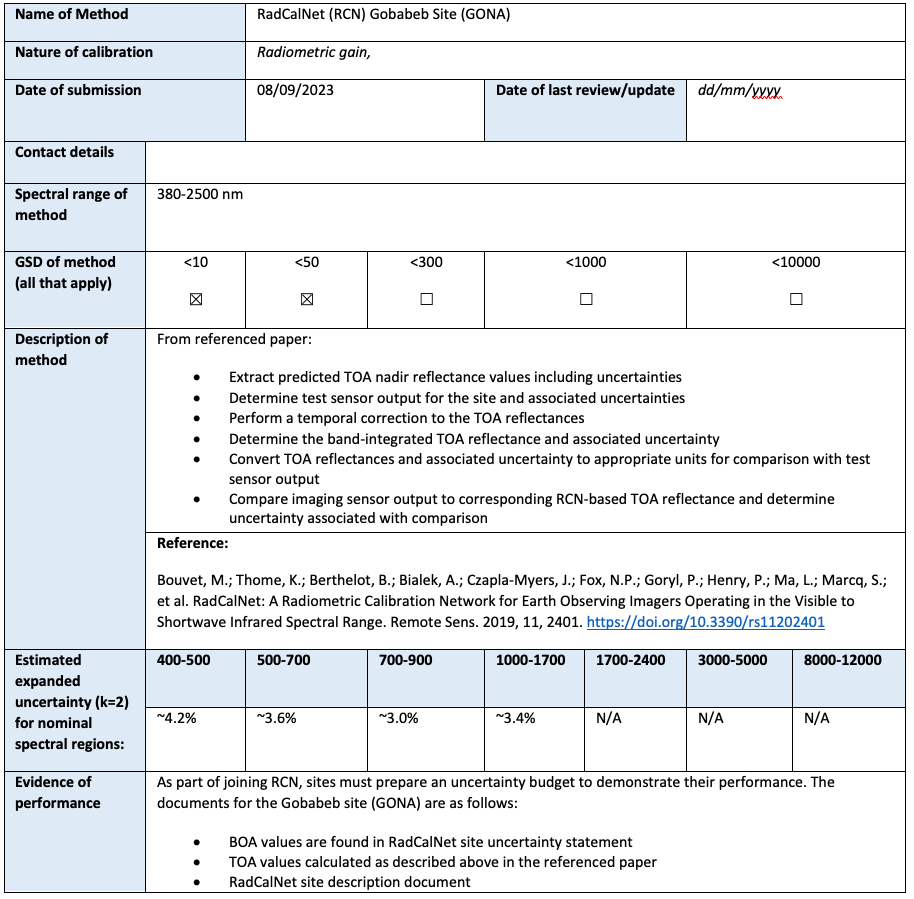 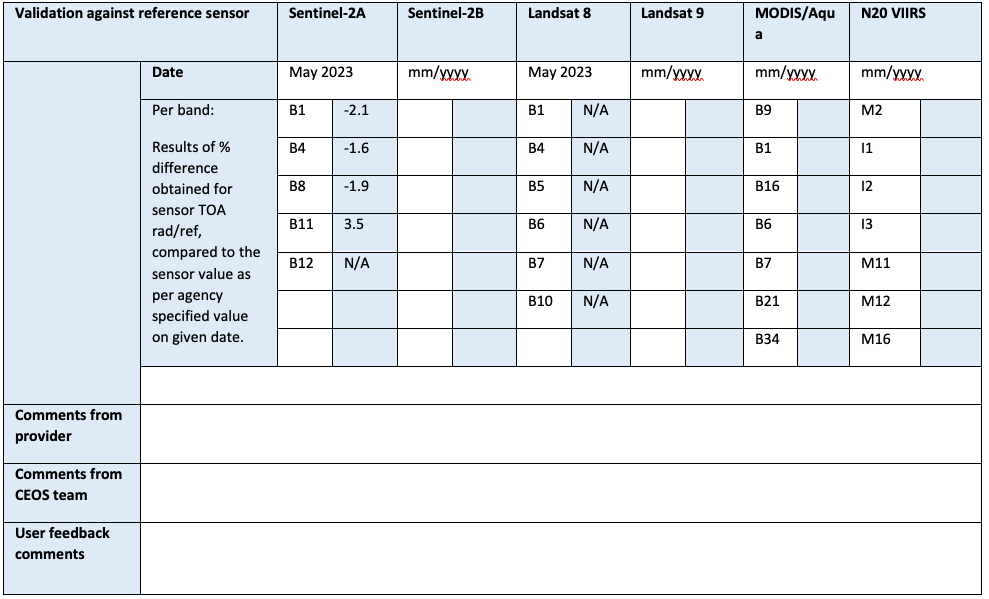 Hyperspectral Cal/Val Resources
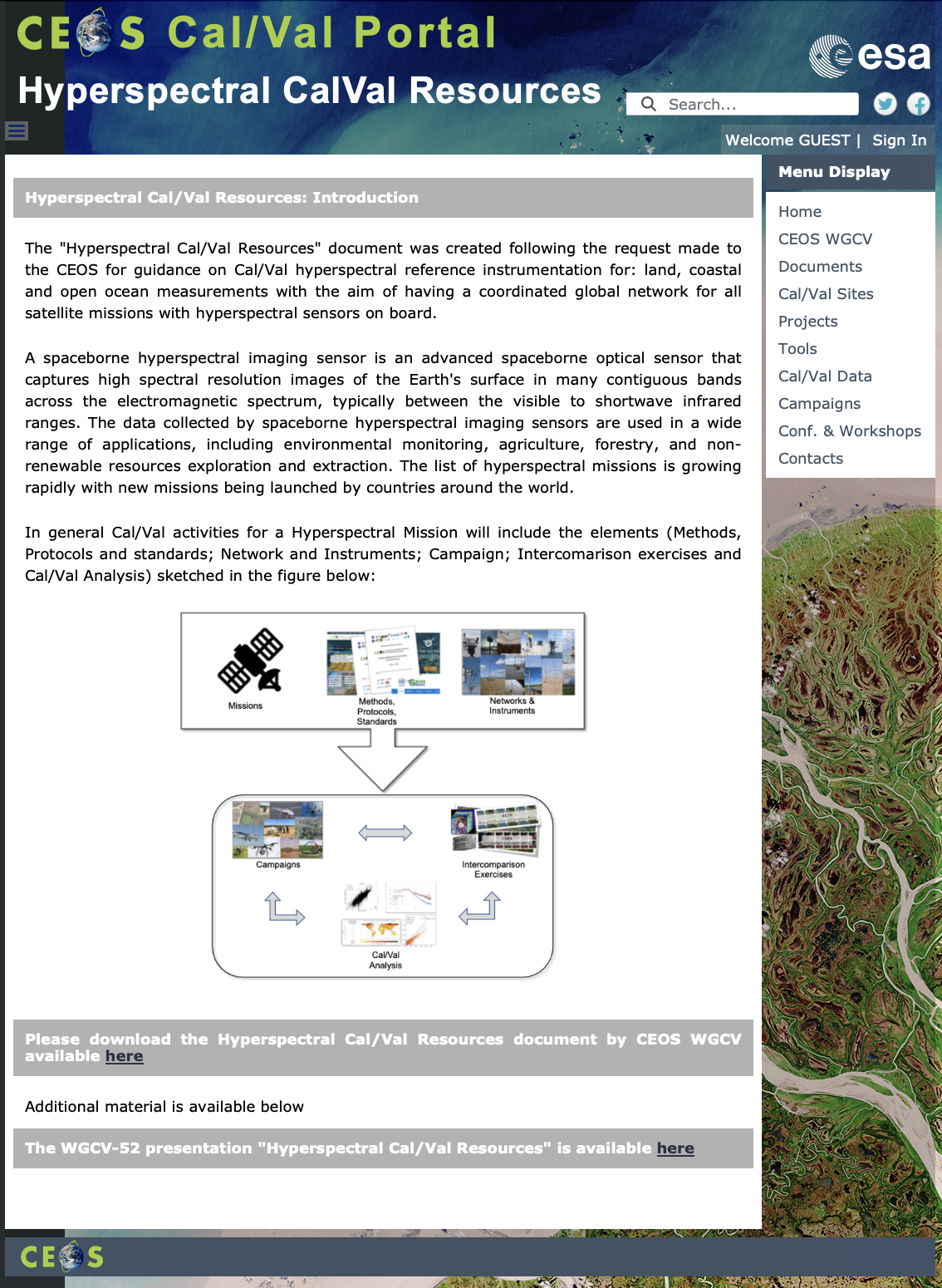 Hyperspectral Cal/Val Resources 
https://calvalportal.ceos.org/web/guest/hyperspectral-calval-resources


Introduction
Networks
Guidelines and Protocols
Campaigns and Inter-comparison Excercise
Instrumentation and Hardware
Mission-Specific Resources
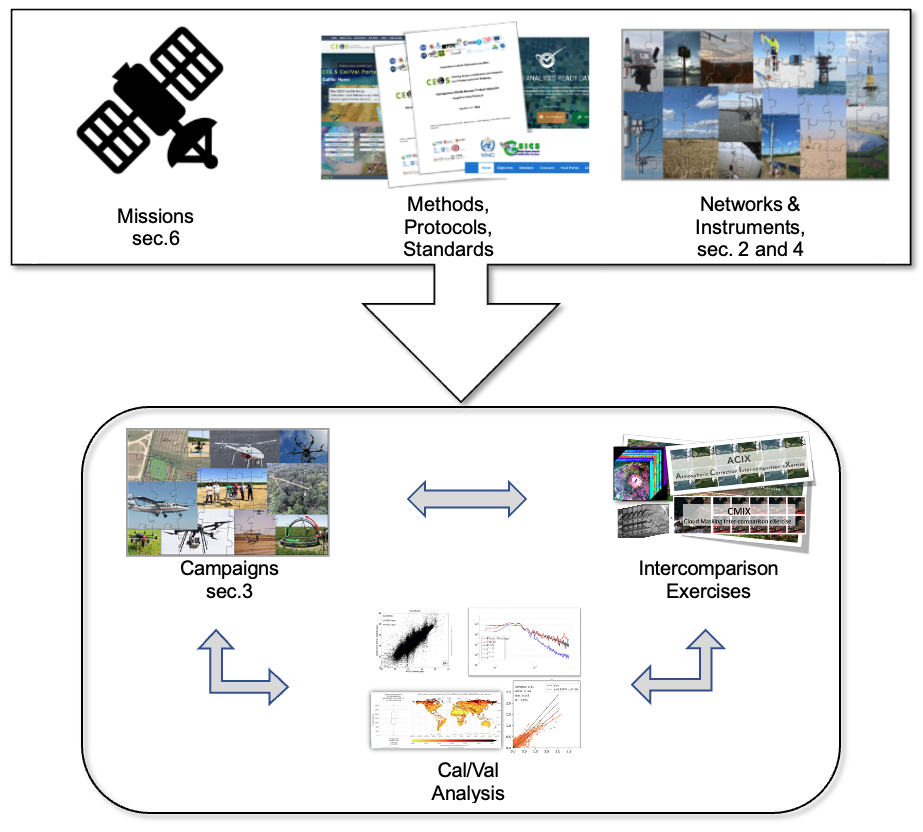 In general Cal/Val activities for Hyperspectral Mission will include the elements sketched in the figure above
FRMs Assessment Framework
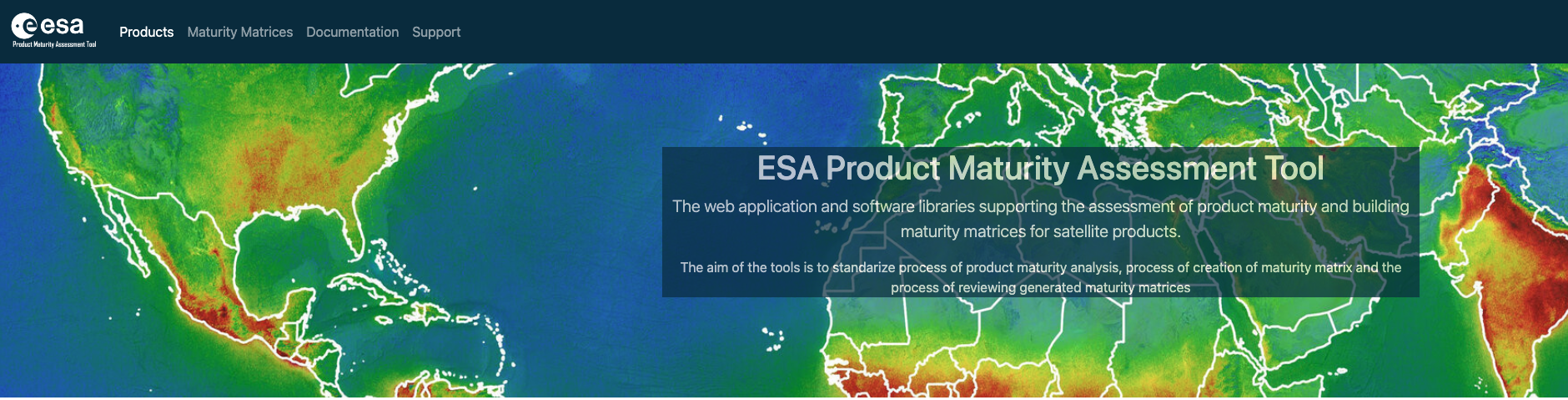 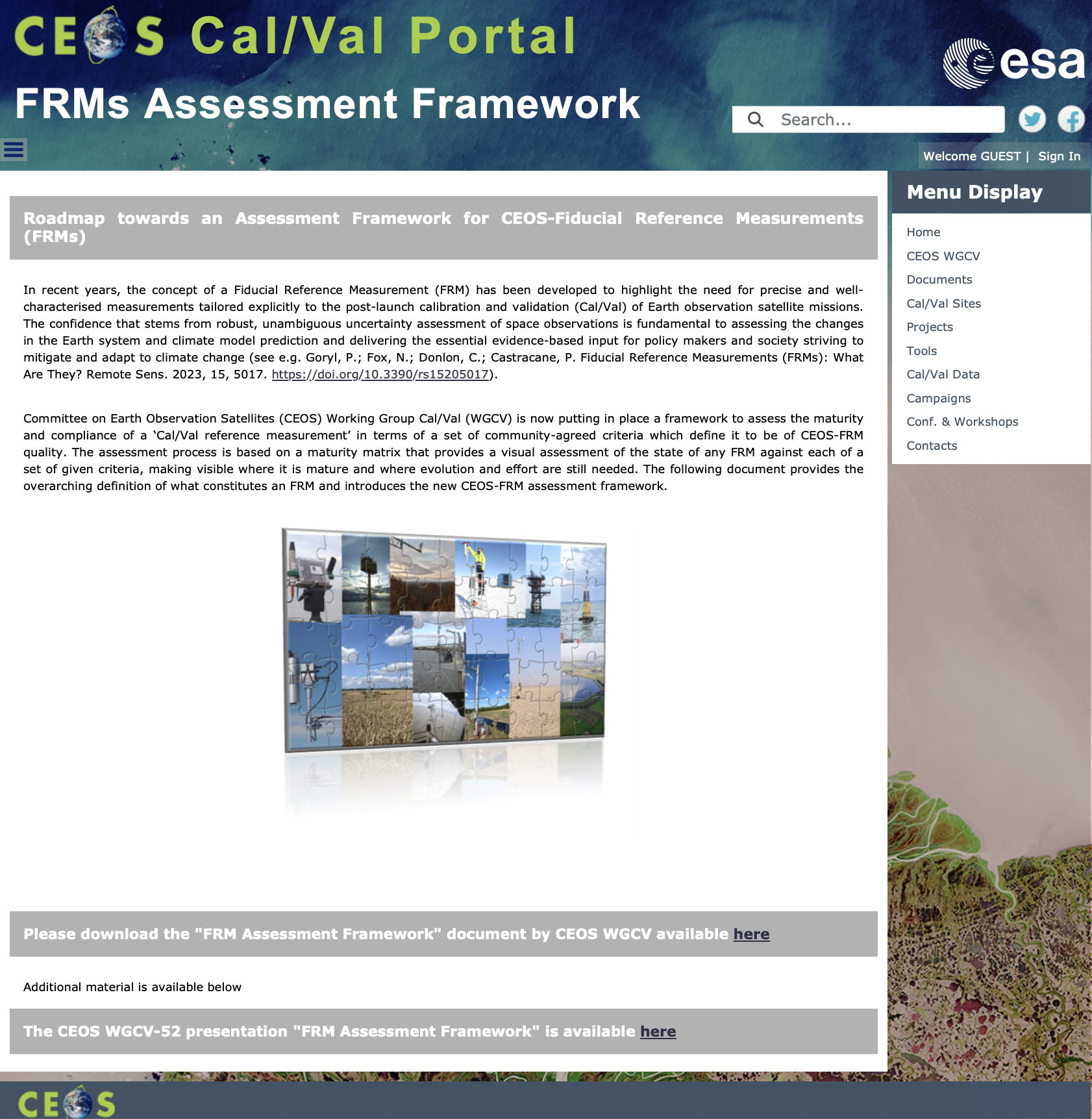 Roadmap towards an Assessment Framework for Fiducial Reference Measurements (FRM)
https://calvalportal.ceos.org/web/guest/frms-assessment-framework


The purpose of the document is to propose a roadmap towards an assessment framework to endorse a specific class of measurements as a Fiducial Reference Measurement (FRM).

Background and Objectives
FRM Definition and Principles 
FRM Endorsement Process 
FRM Maturity Matrix
FRM Overall Classification
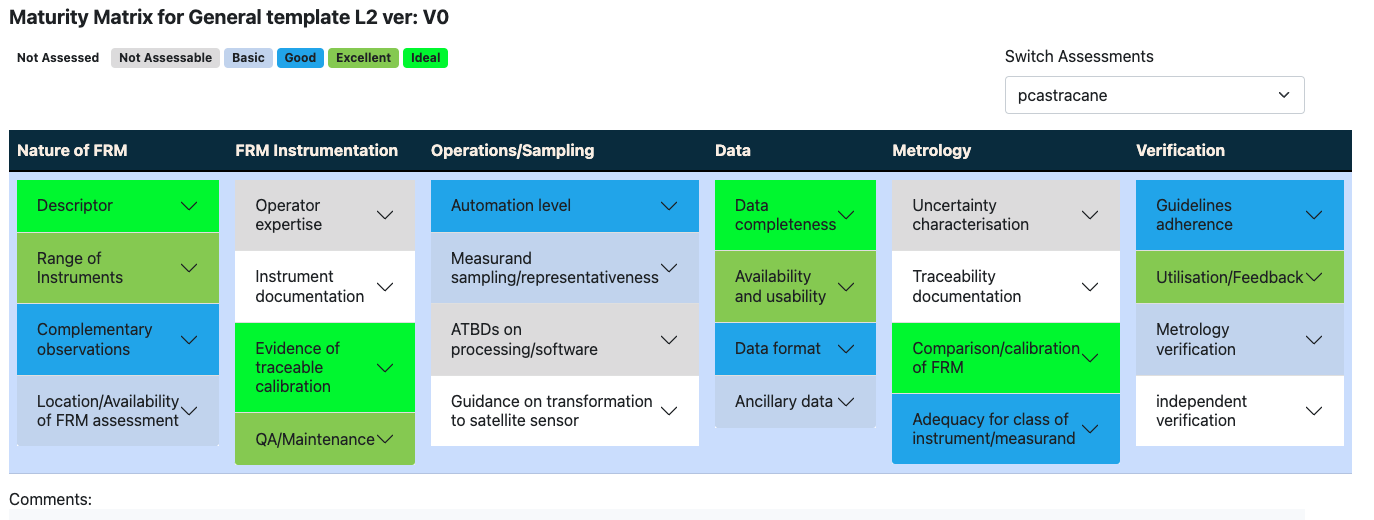 CEOS FRM MM –PGN (Pandonia Global Network) 
CEOS FRM MM - RadCalNet (Radiometric Calibration Network) 
CEOS FRM MM –ICOS (Integrated Carbon Observation System)  
CEOS FRM MM - FRM4DOAS (Ground-Based DOAS Air-Quality Observations)   
CEOS FRM MM - Brewer Spectrometer Measurements        
CEOS FRM MM - Hypernets    
CEOS FRM MM – CSIRO (DION) 
CEOS FRM MM- BAQUNIN (PREDE-POM LUNAR)  
Maturity Matrix Tool
 https://mmt.skytek.dev
Dedicated credentials provided for all the selected pilots
Goryl, P.; Fox, N.; Donlon, C.; Castracane, P. Fiducial Reference Measurements (FRMs): What Are They? Remote Sens. 2023, 15, 5017. https://doi.org/10.3390/rs15205017).
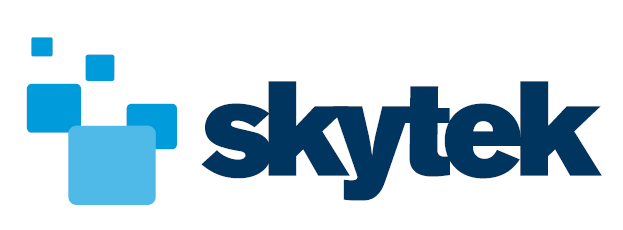 Solar Irradiance Spectrum
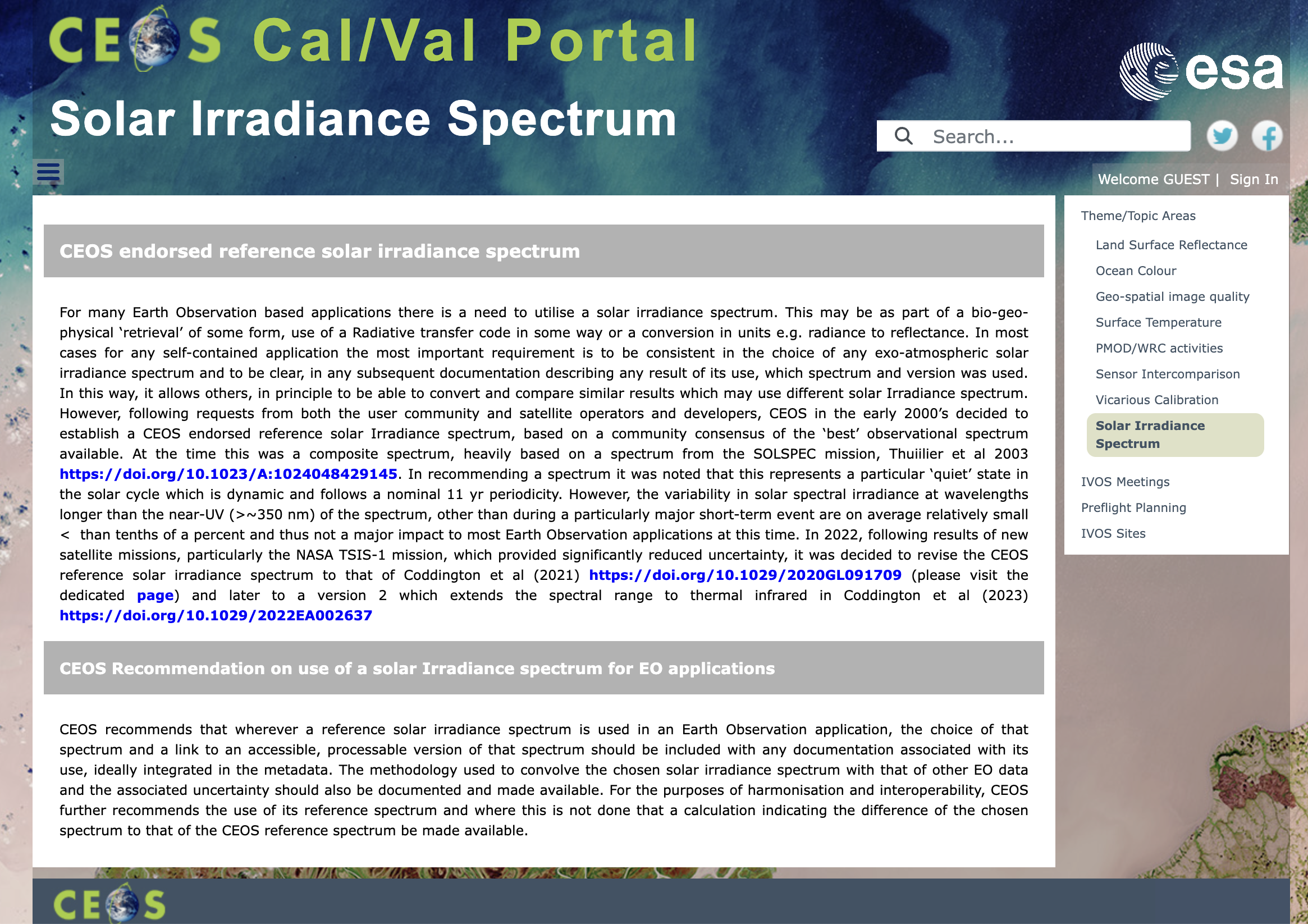 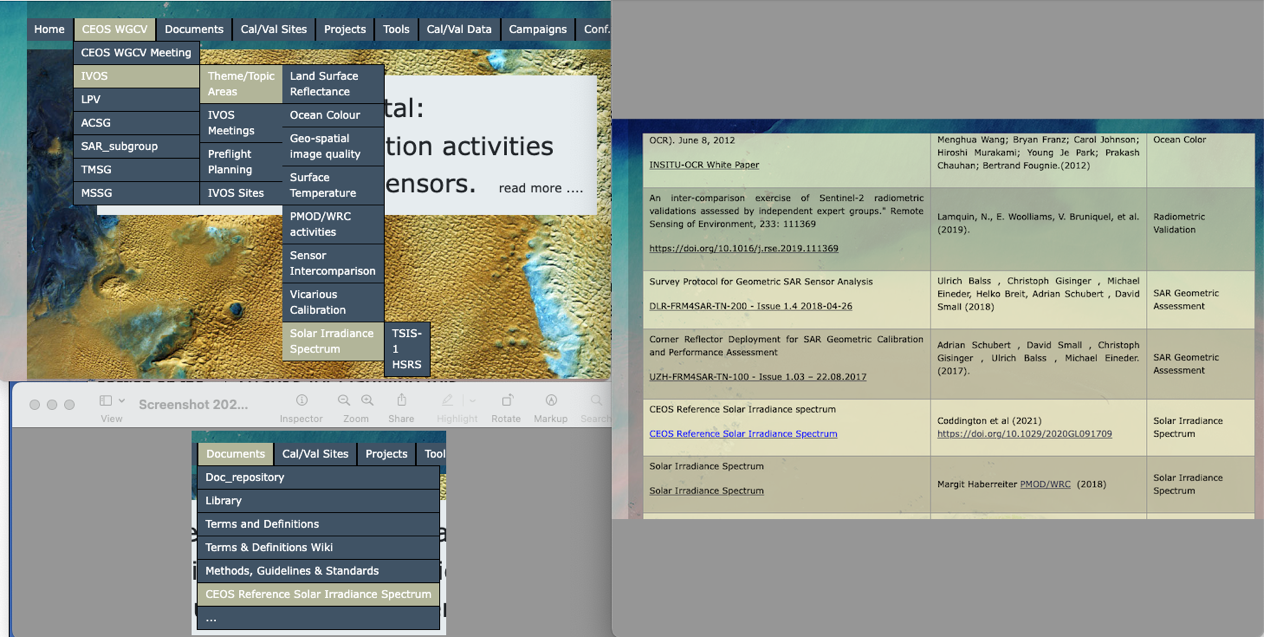 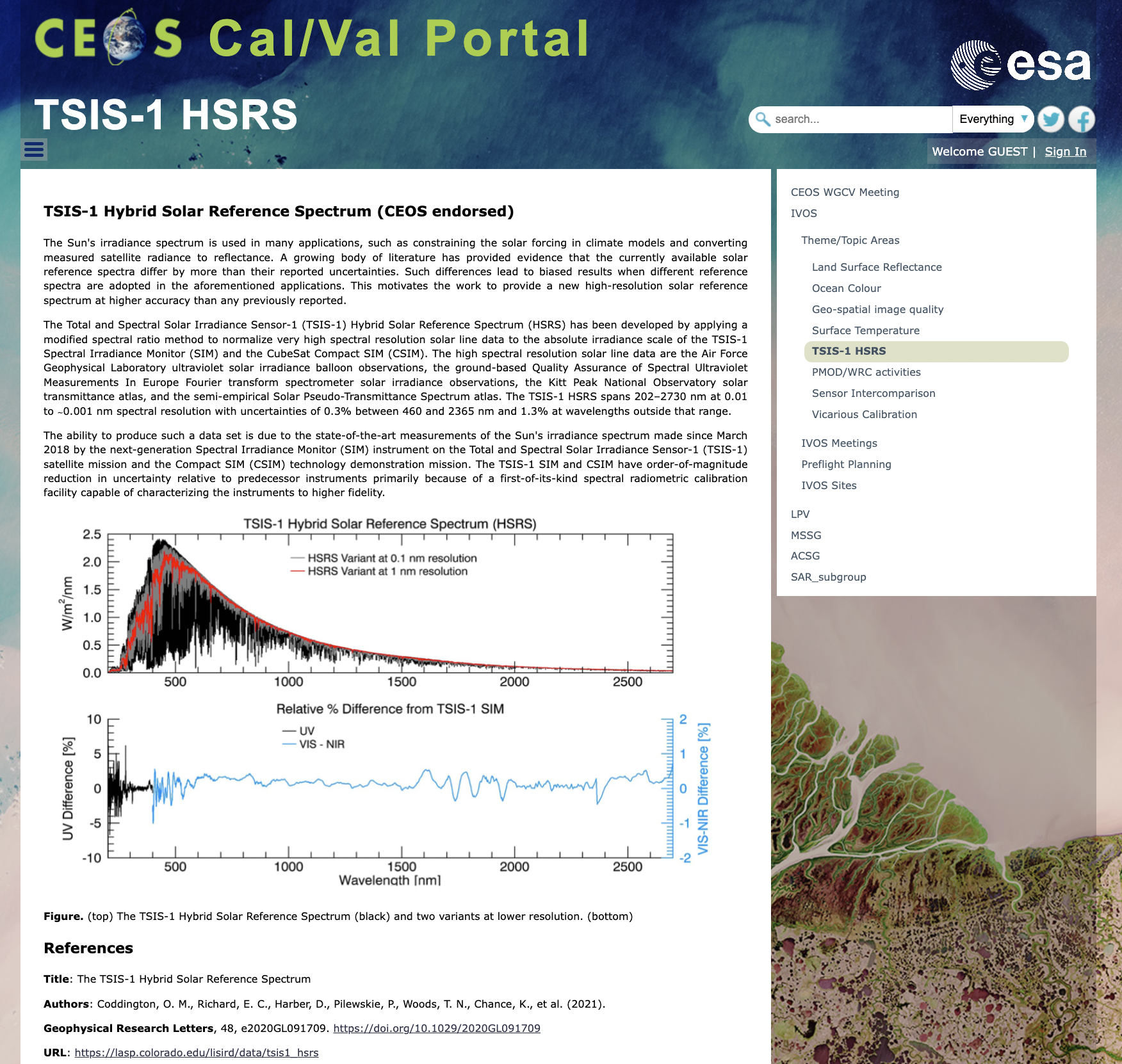 LIME update
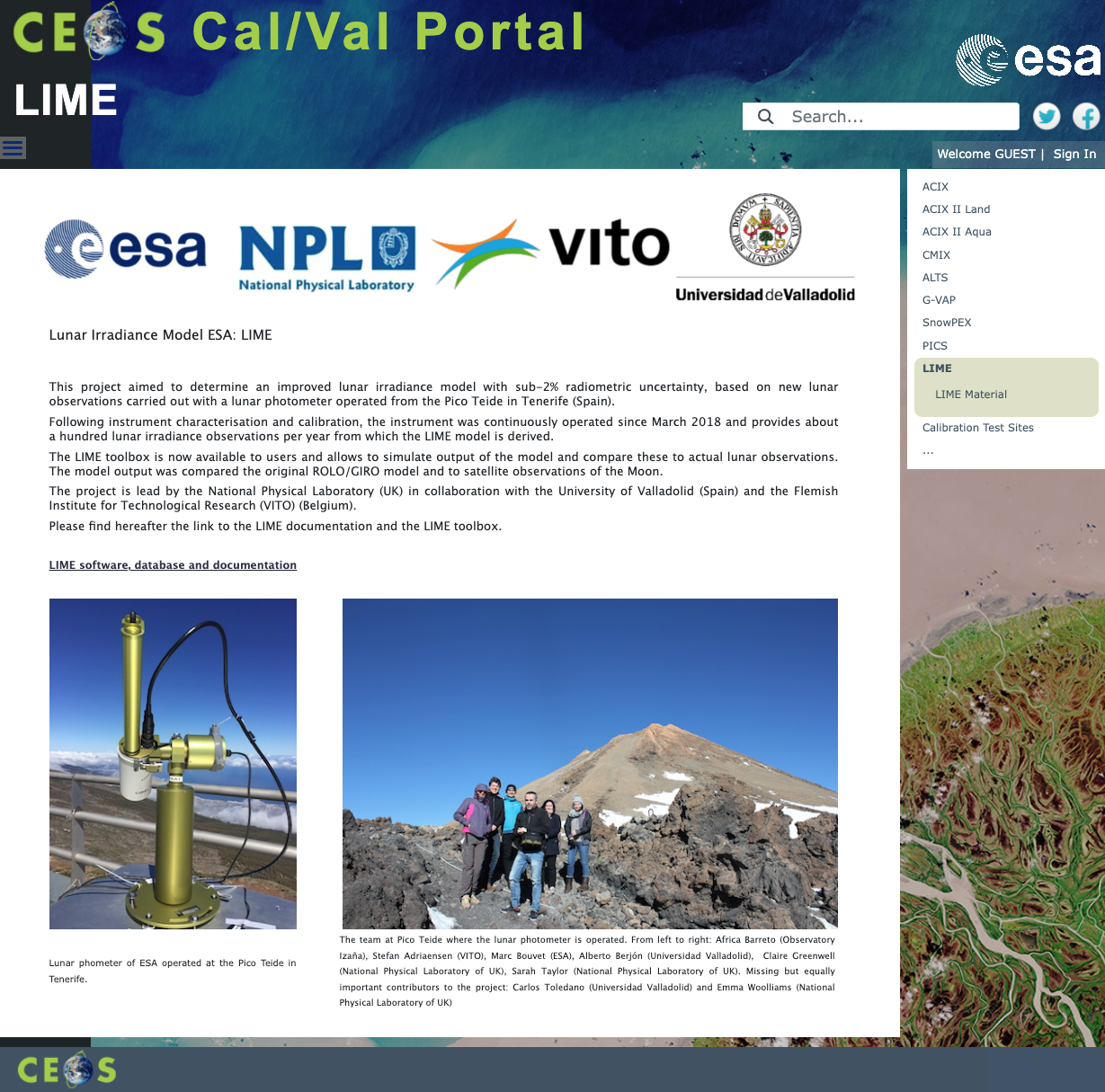 LIME updates - feb. 2024 with:

Documents: Deliverable documents form the project;
Database;
LIME toolbox: installers for Windows, Mac, Linux and Debian (Ubuntu);
Final Presentations
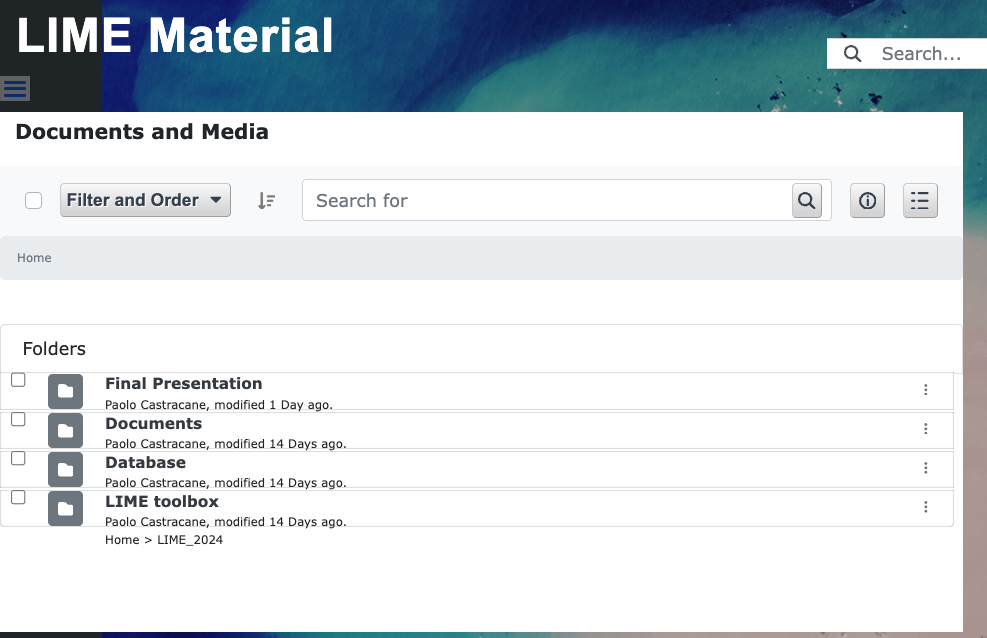 GCPs for Very High resolution analysis
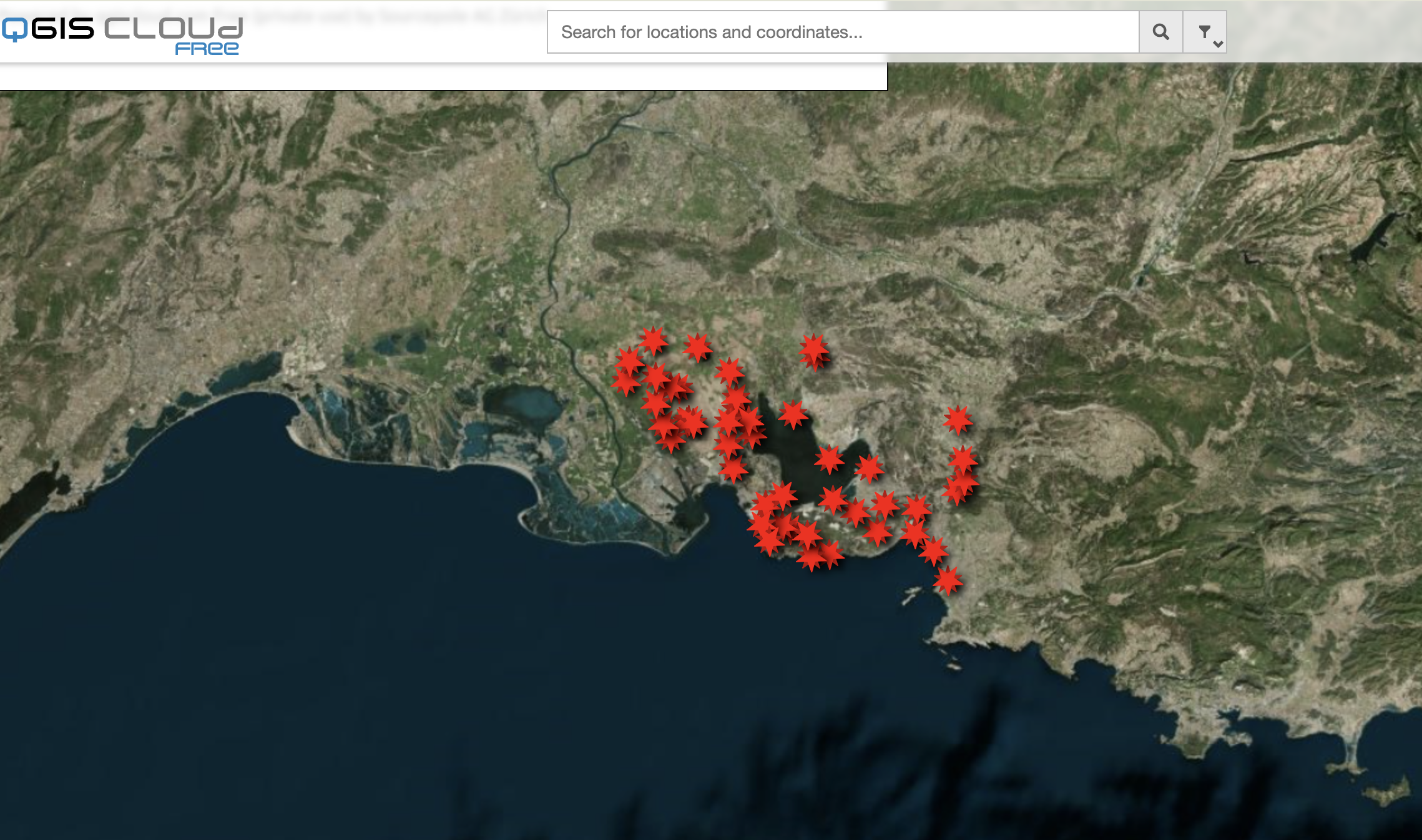 Webpage for GCPs for Very High Resolution

QGIS Cloud

Upload/download GCPs

VH-RODA 2023 – Questionnaire

Nov. 2023

- Input from
Sébastien Saunier
Rosario Quirino Iannone
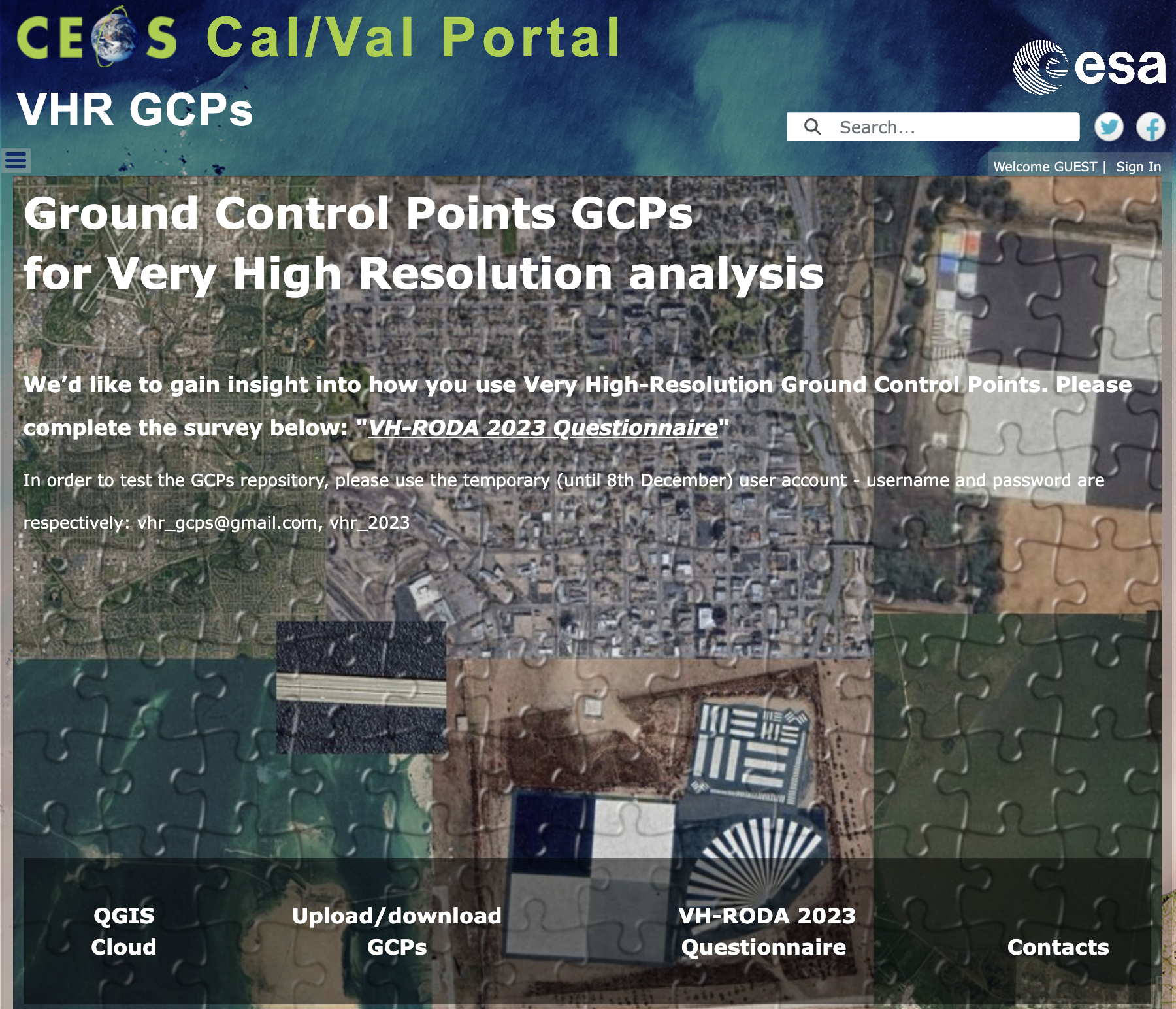 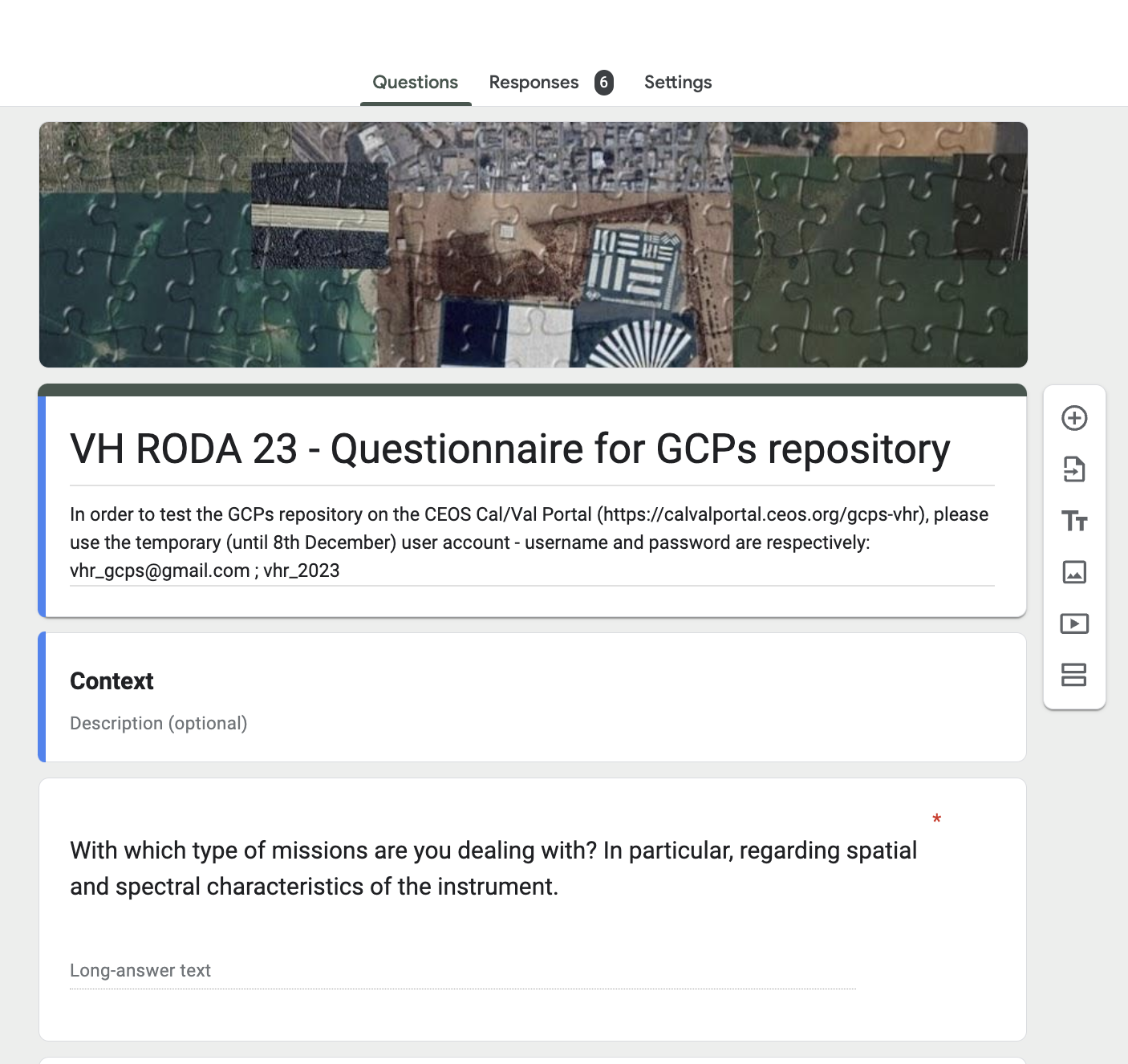 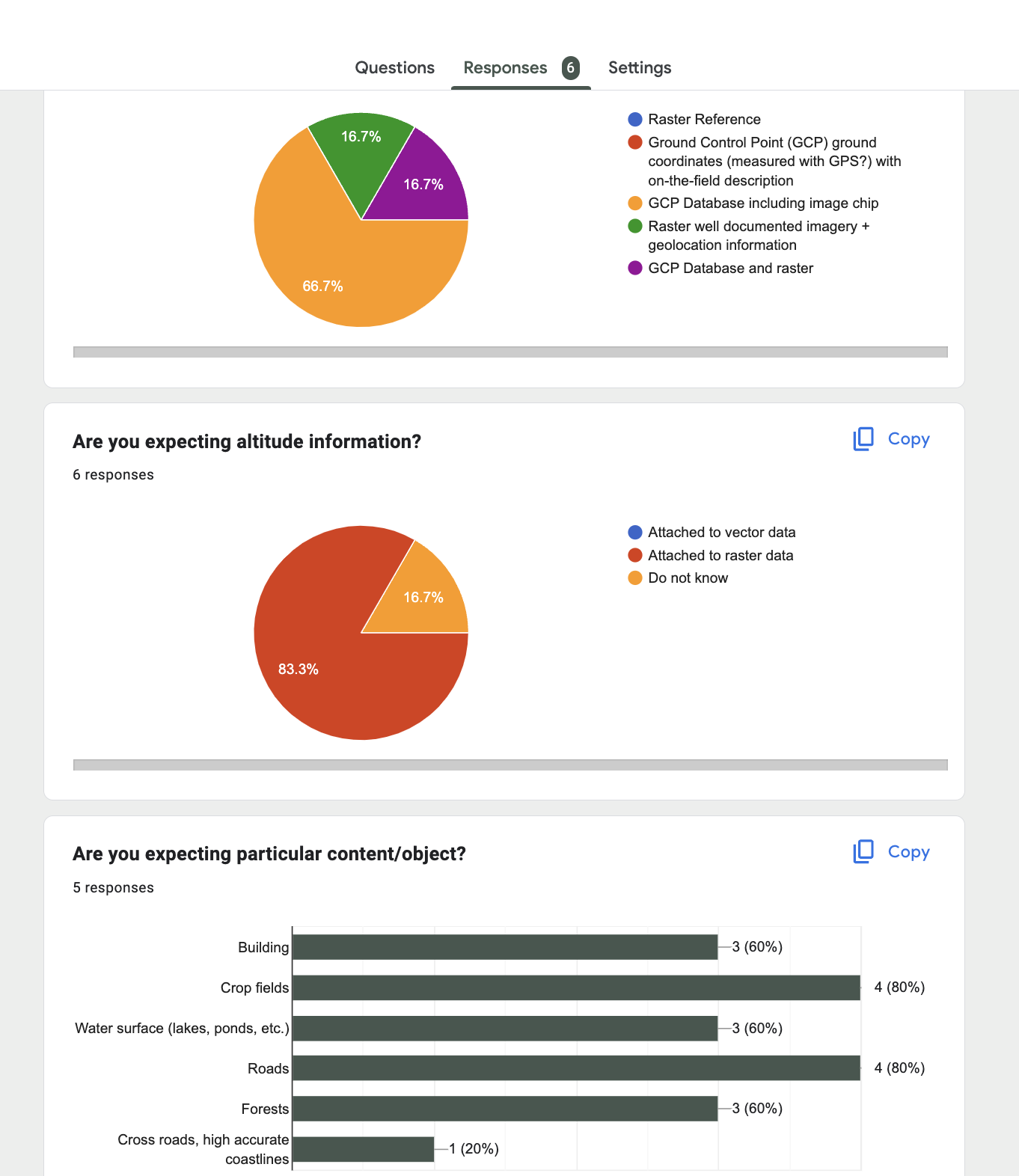 IVOS Meetings – IVOS-35
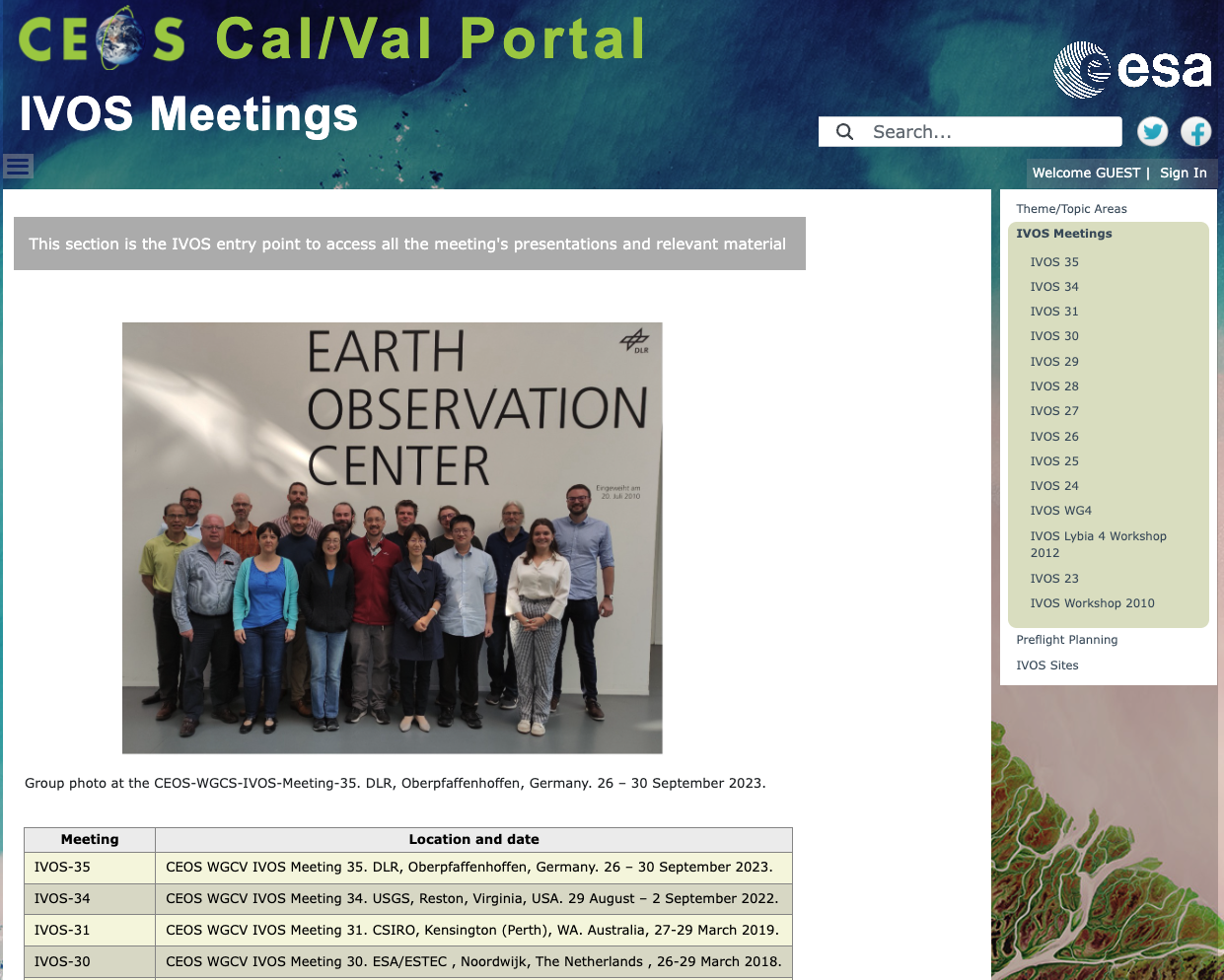 IVOS Meetings

IVOS -35
DLR, Oberpfaffenhoffen, Germany. 26 – 30 Sept. 2023

Presentations
MoM

Now available!
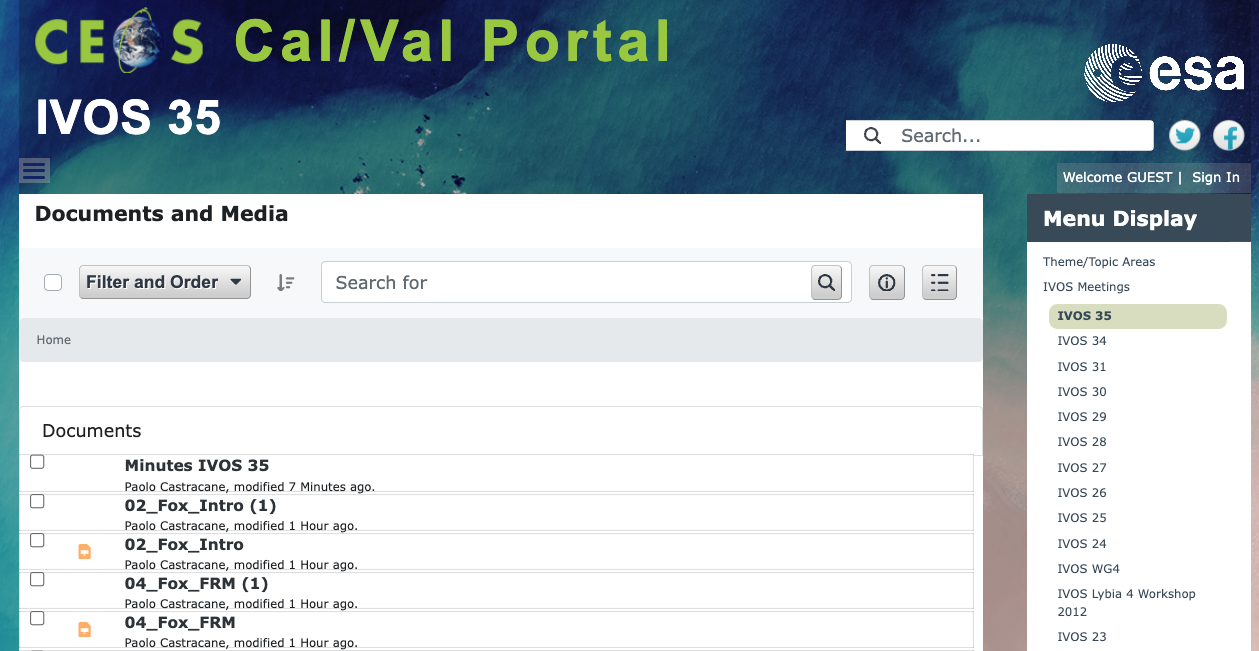 SISTSat new page - proposal
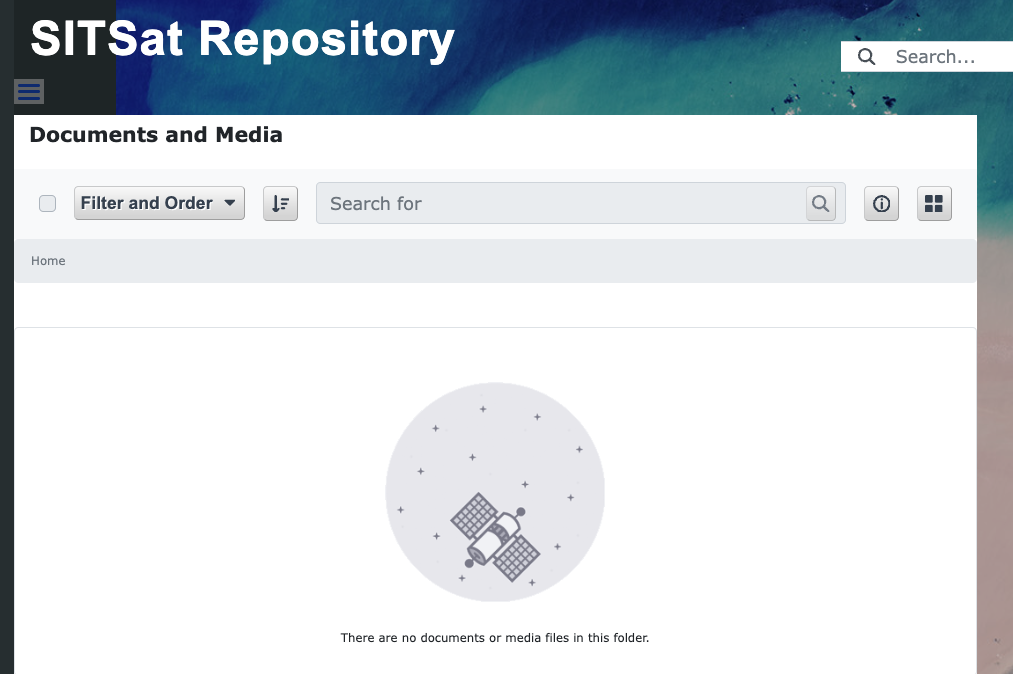 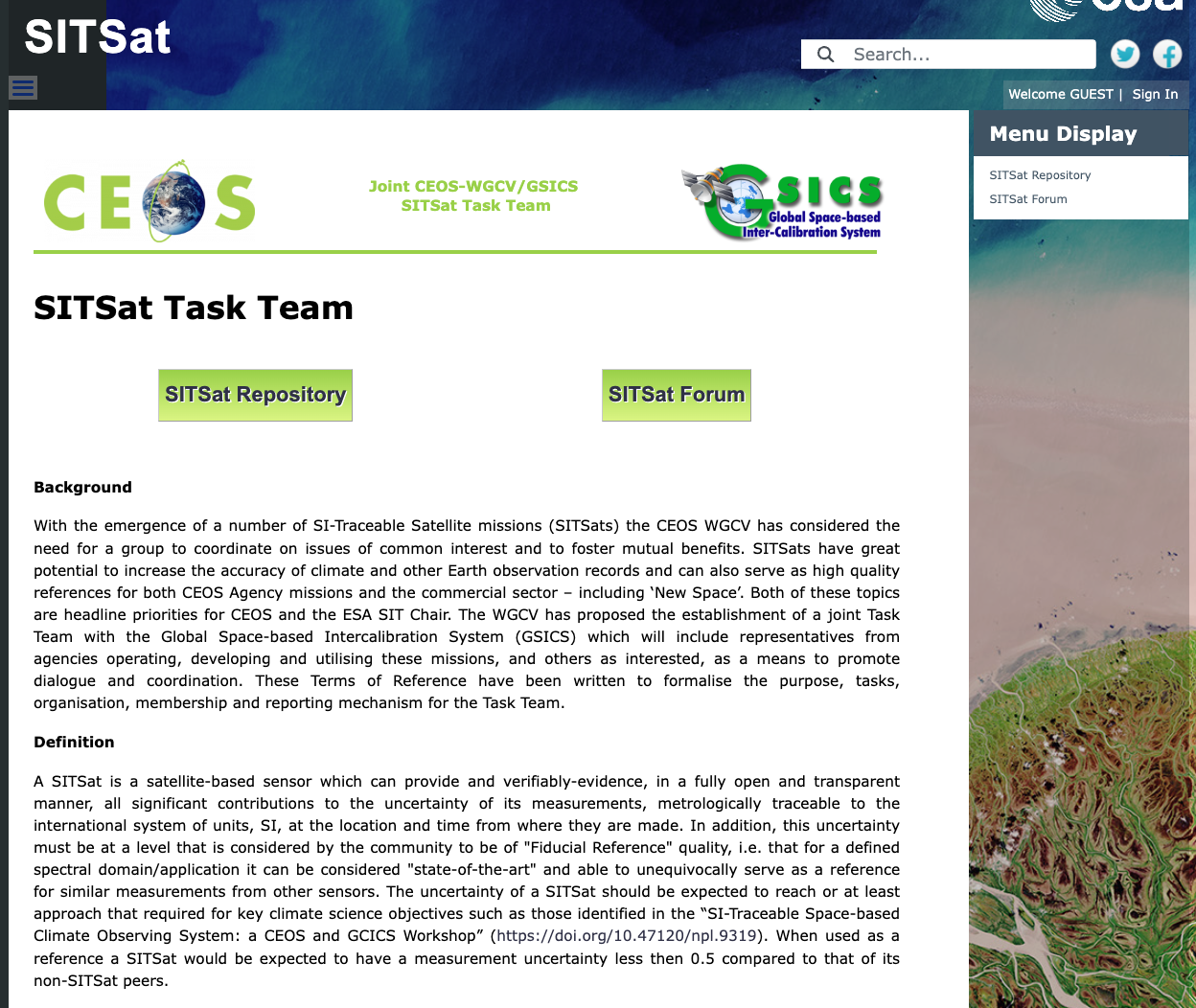 The SITSat webpage has been proposed with

Public information: Background, Definition, Objectives; Organisation and reporting and
SITSat repository 
SITSat Forum

Both restricted to the SITSat members to share documents/materilas and discussions
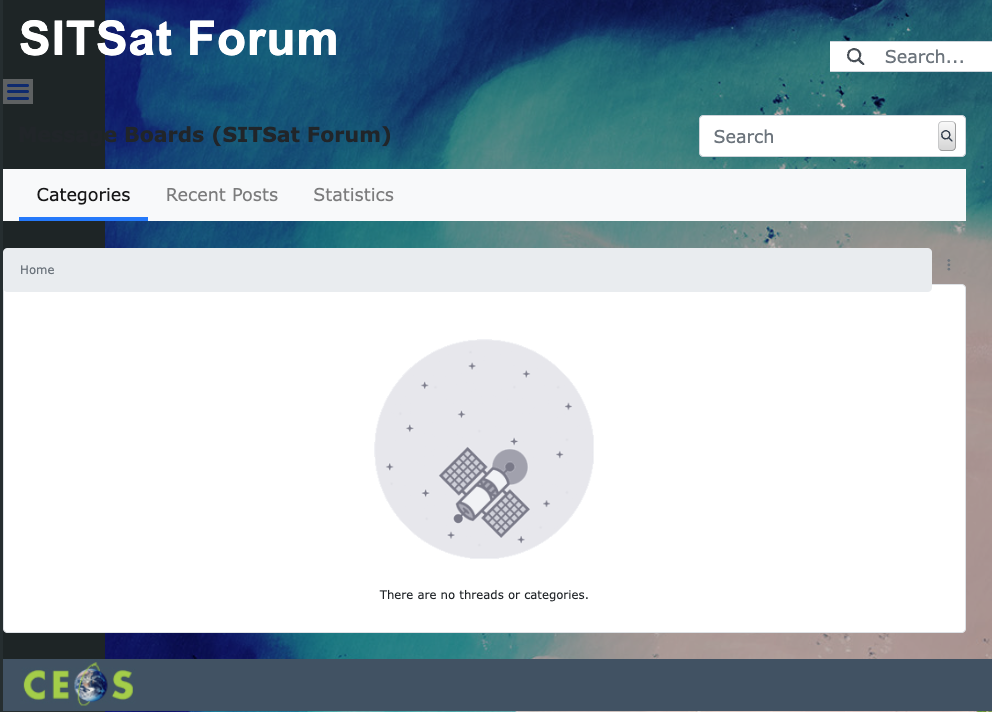 Outreach/Newsletter
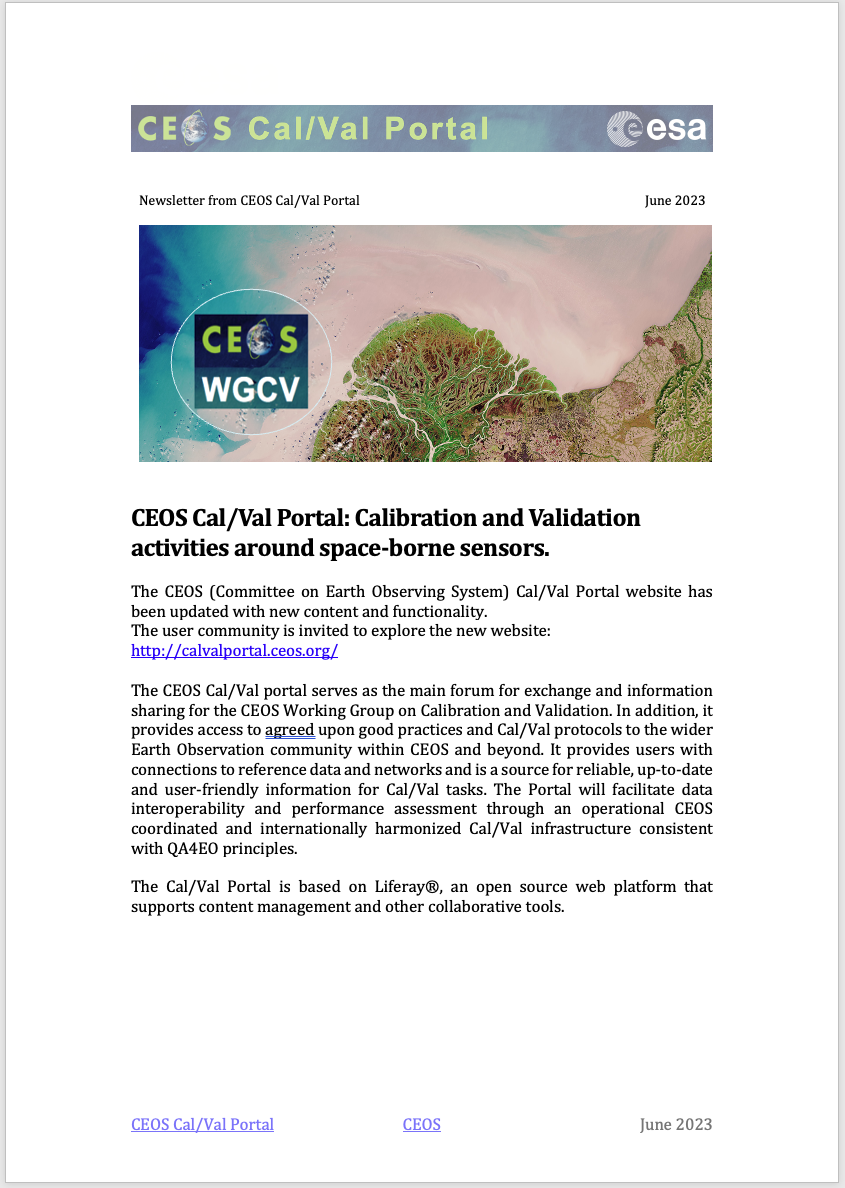 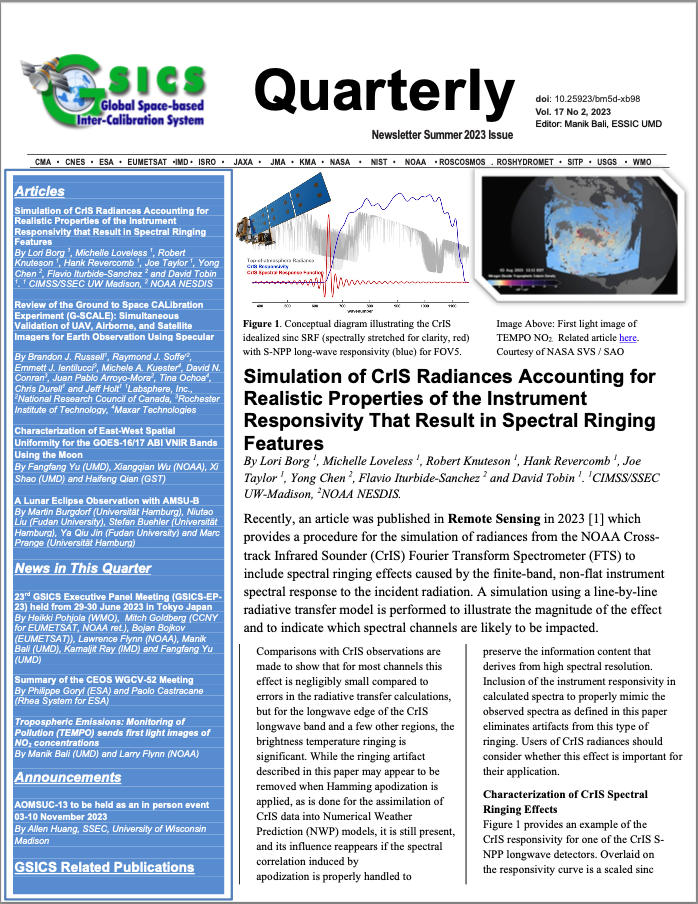 Newsletter published in Nov 2023
Content Updates for each subgroups
Hyperspectral Cal/Val resouces
FRM Assessmente framwork
Outreach, video tutorials, twitter, contact and support
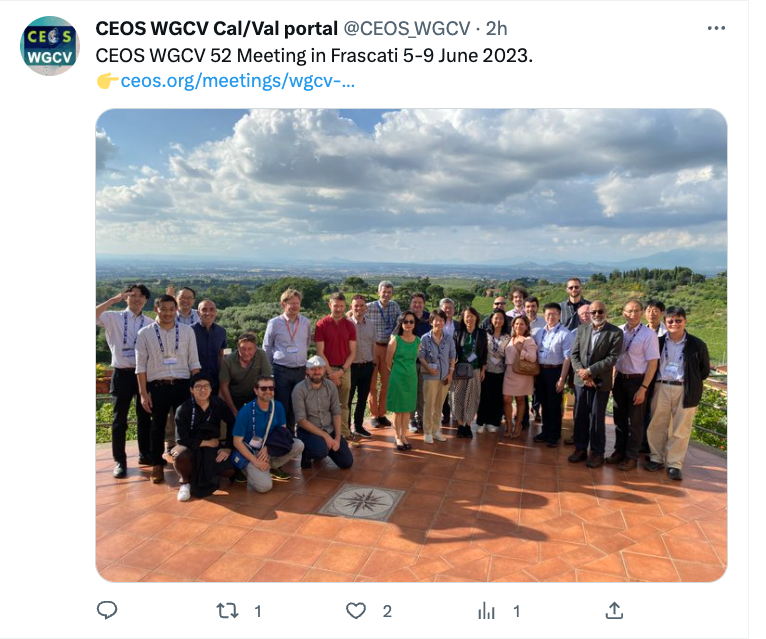